Arlington Public Schools
Library
Best
Practices
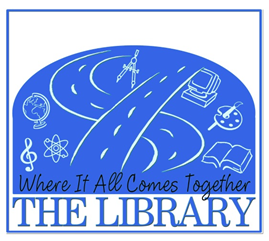 The library is an extension of the classroom 
where information skills are taught within
the context of the classroom curriculum.
[Speaker Notes: Talk w/ Annie - challenges of larger school, w/ only one librarian - not enough time to talk to everyone or teach everything as we have in the past
Look to teachers to determine when use of library is best use of instructional time
Teaching across grade level much more difficult - teachers determine needs
Still supporting!]
American Library Association’s position statement on flexible scheduling
Classes must be flexibly scheduled into the library on an as needed basis to facilitate just-in-time research, training, and utilization of technology with the guidance of the teacher who is the subject specialist, and the librarian who is the information process specialist. The resulting lesson plans recognize that the length of the learning experience is dependent on learning needs rather than a fixed library time. Regularly scheduled classes in the school library to provide teacher release or preparation prohibit this best practice. Students and teachers must be able to come to the library throughout the day to use information sources, read for pleasure, and collaborate with other students and teachers.
[Speaker Notes: Info Power 1998 - set research-based standards - ALA
Not considered a ‘special’ b/c library does not have a separate curriculum, it is the same as school’s - DIFF than what most of us knew
So the use of lib should be integrated, not inserted based on students’ needs]
Fixed schedules for checking out items.

Flexible/responsive schedules for lessons and projects.
The library is a resource to be accessed by everyone at the “point of need.”. With or without an appointment!
Every child regularly practices choosing books that interest him/her and comes to appreciate reading for the pleasure of reading.
The librarian can more conveniently meet for planning with teachers.
Research can be done in a timely and authentic manner to better impact student learning.
[Speaker Notes: Research found learning in context better than isolation = as needs arise students/class visit lib
Research: info skills retained longer w/ flex 
Stud also need regular practice finding books THEY are interested in, to foster desire to read/learn = research says more circ w/ flex

Allows library to meet you at your ‘point of need’]
Cooperation - Coordination - Collaboration
Brings together teachers’ expertise to enrich lessons
Will “lighten the load”
Does NOT need to be time-consuming
Objective(s) - timing - end product
Teachers and students learn together and from each other
[Speaker Notes: There are stages of working together - in the library, we are shooting for collaboration.
b/c YOU are the expert on subject and students
My expertise is resources, instructional ideas (borrowed), organizing (w/ others) - to help you accomplish a project, go in-depth

Planning = usually 1-10 min
Need resources 
Check in on who is responsible for what and we both participate in the lessons, whether through whole class instruction or one-on-one]
Library Course Catalog
2nd Grade
 
Poetry Recitation
Students will select a poem to memorize and recite before the class.
Suggested time: two 45 min sessions
Required Materials/Technology: poetry books, rubrics
VA SOL: 2.1, 2.3, 2.7

Exploring the Atlas
Students will explore the Primary Atlas and then use it to answer questions requiring the application of map and reading skills.
Suggested time: one 45 min session
Required Materials/Technology: Primary Atlas, activity page
VA SOL: 2.9
Works cited
AASL's Position Statement on Flexible Scheduling
 http://www.ala.org/aasl/advocacy/resources/statements/flex-sched.

Findings from the Evaluation of the National Library Power Program.
http://www.fcps.edu/is/libraryservices/documents/libr_power_findinds_natl.pdf

January Best Practice of the Month: Flexible Scheduling
http://libraries.idaho.gov/blogs/jeanniestandal/january-best-practice-month-flexible-scheduling

McGregor, Joy. “Flexible Scheduling: Implementing an Innovation.”  School Library Media Research 9 (2006). http://www.ala.org/aasl/sites/ala.org.aasl/files/content/aaslpubsandjournals/slr/vol9/SLMR_FlexibleScheduling_V9.pdf